ÇOCUK VE YARATICILIK
Prof. Dr. Aysel Köksal Akyol
Ankara Üniversitesi
BİR KÜÇÜCÜK OĞLANCIK VARMIŞ
Bir küçücük oğlancık bir gün okula başlamış
Pek mi pek akıllıymış.
Okulu da pek büyükmüş.
Ama akıllı çocuk sınıfına dışarıdan
Kestirme bir yol bulmuş.
Buna çok sevinmiş.
Artık okul ona kocaman görünmüyormuş.
BİR KÜÇÜCÜK OĞLANCIK VARMIŞ
Bir zaman sonra bir sabah
Öğretmen demiş ki:
"Bugün resim yapacağız.”
"Ne güzel" demiş çocuk.
Resim yapmasını çok severmiş.
BİR KÜÇÜCÜK OĞLANCIK VARMIŞ
Her türlüsünü de yaparmış:
Aslanlar, kaplanlar,
Tavuklar, inekler,
Trenler, gemiler.
Mum boyalarını çıkarmış
Ve çizmeye başlamış.
BİR KÜÇÜCÜK OĞLANCIK VARMIŞ
Ama öğretmen "Durun" demiş.
"Henüz başlamayın!“
Ve herkes hazır olana kadar beklemiş.
"Şimdi" demiş öğretmen,
"Çiçek çizmesini öğreneceğiz.“
"İyi" demiş çocuk.
BİR KÜÇÜCÜK OĞLANCIK VARMIŞ
Çiçek çizmeyi çok severmiş.
Ve pek güzellerini yapmaya başlamış
Pembe, mavi, portakal mum boyalarıyla
Ama öğretmen "durun" demiş.
"Size nasıl yapılacağını göstereceğim.
"Yeşil saplı kırmızı bir çiçek çizmiş.
BİR KÜÇÜCÜK OĞLANCIK VARMIŞ
"İşte" demiş öğretmen.“
Şimdi başlayabilirsiniz.
"Küçük çocuk 
Bir öğretmeninin resmine bakmış.
Bir de kendininkine.
Kendininkini daha bir sevmiş.
Ama bunu söyleyememiş.
BİR KÜÇÜCÜK OĞLANCIK VARMIŞ
Kağıdını çevirip
Öğretmenininki gibi
Yeşil saplı kırmızı bir çiçek çizmiş.
BİR KÜÇÜCÜK OĞLANCIK VARMIŞ
Bir başka gün
Küçük çocuk dışarıdan sınıfa açılan kapıyı
Becerdiğinde tam bir başına açmayı
Şöyle demiş öğretmen:
"Bugün çamurdan bir şey yapacağız."
BİR KÜÇÜCÜK OĞLANCIK VARMIŞ
"Ne iyi" demiş çocuk.
Çamurla oynamayı çok severmiş.
Her şeyi yapabilirmiş onunla:
Yılanlar, kardan adamlar,
Filler, fareler,Arabalar, kamyonlar.
BİR KÜÇÜCÜK OĞLANCIK VARMIŞ
Başlamış çamuru
Yoğurup sıkıştırmaya.
Ama öğretmen demiş:"Durun! 
Daha başlamayın!‘
ve beklemiş hazır olmasını herkesin.
BİR KÜÇÜCÜK OĞLANCIK VARMIŞ
"Şimdi" demiş öğretmen.
"Bir çanak yapacağız.“
"Güzel" demiş çocuk.
Çanak yapmasını severmiş.
Ve başlamış yapmaya
Boy boy, şekil şekil çanakları.
BİR KÜÇÜCÜK OĞLANCIK VARMIŞ
Ama öğretmen "durun" demiş:
"Size nasıl yapılacağını göstereceğim.
"Ve de göstermiş herkese
Bir büyük çanağın nasıl yapılacağını.
"İşte" demiş öğretmen“
Artık başlayabilirsiniz."
BİR KÜÇÜCÜK OĞLANCIK VARMIŞ
Küçük çocuk bir öğretmenin çanağına bakmış.
Bir de kendininkine.
Kendininkini daha bir sevmiş
Ama bunu söyleyememiş.
Topağını yuvarlayıp yeniden
Yapmış öğretmeninki gibi
Derin bir çanak.
BİR KÜÇÜCÜK OĞLANCIK VARMIŞ
Ve çok geçmeden
Küçük çocuk öğrenmiş beklemeyi
İzlemeyi,
Ve her şeyi öğretmen gibi yapmayı.
Ve çok geçmeden
Başlamış kendiliğinden hiçbir şey yapmamaya
BİR KÜÇÜCÜK OĞLANCIK VARMIŞ
Ama birden bire
Taşınıvermişler başka bir eve,
Başka bir şehire,
Ve çocuk gitmiş başka bir okula.
Bu okul daha da büyükmüş
Öbüründen.
Kestirme yolu da yokmuş dışarıdan.
BİR KÜÇÜCÜK OĞLANCIK VARMIŞ
Büyük basamakları çıkmak
Ve uzun koridorlardan geçmek
Gerekmiş sınıfa kadar.
Ve daha ilk gün
Demiş ki öğretmen:
"Şimdi resim yapacağız.“
"Güzel" demiş çocuk.
Ve beklemiş öğretmenin
Ne yapacağını söylemesini
BİR KÜÇÜCÜK OĞLANCIK VARMIŞ
Ancak öğretmen bir şey söylemeden
Başlamış dolaşmaya.
Küçük çocuğa gelince durmuş.
Sormuş: 
"Resim yapmak istemiyor musun?“
BİR KÜÇÜCÜK OĞLANCIK VARMIŞ
"İstiyorum" demiş çocuk
."Ne yapacağız?“
"Ne istersen", demiş öğretmen
"İstediğim renk mi?" diye sormuş çocuk.
"İstediğin renk" demiş öğretmen.
BİR KÜÇÜCÜK OĞLANCIK VARMIŞ
"Herkes aynı resmi yaparsa
ve aynı renkleri kullanırsa
kimin neyi yaptığını
ve neyin ne olduğunu nasıl anlarım ben?”
"Bilmem", demiş çocuk.
Ve başlamış çizmeğe.
Yeşil saplı kırmızı bir çiçeği.
						Helen Buckley
				(Çeviren: Jale Onur)
YARATICI MISINIZ?
YARATICILIK TANIMLARINIZ?
YARATICILIK VE YARATICI DÜŞÜNME
Yaratıcılık
Yaratıcı düşünme   
    kavramları aynı anlama gelmemesine rağmen birbiri yerine kullanılmaktadır.
YARATICILIK VE YARATICI DÜŞÜNME
Yaratıcılık hem zihinsel hem de performansa dayalı etkinlikleri, yaratıcı düşünme ise daha çok zihinsel etkinlikleri çağrıştırmaktadır.
Yaratıcı düşünme genelde özgür ve demokratik ortamlarda ortaya çıkmaktadır.
YARATICILIK VE YARATICI DÜŞÜNME
Yaratıcılık;
 gündelik yaşamdan bilimsel çalışmalara dek uzanan, 
sanat dünyasında başyapıtların ortaya çıkmasına neden olan süreçler bütünü,
ayrıca tutum, davranış ve düşünce biçimidir
YARATICILIK VE YARATICI DÜŞÜNME
Yaratıcılık yeni düşüncelere götürür ve yeni yoktan var etmek anlamında düşünülmemelidir. 
Yeni bir düşünce çoğu zaman;
 bilinen düşüncelerin bir bütünüdür, 
ya da eski bir düşüncenin yeni bir çerçeve ya da şekle sokulmuş halidir.
YARATICILIK VE YARATICI DÜŞÜNME
Yaratıcılık ve yaratıcı düşünme ile ilgili tanımlar incelendiğinde ortak olarak kullanılan kavramın “yeni” ya da “yenilik” özelliği dikkati çekmektedir.
YARATICILIK
Torrance yaratıcılığı;
“Sorunlara, bozukluklara, bilgi eksikliğine, kayıp öğelere, uyumsuzluğa karşı duyarlı olma; 
güçlüğü tanımlama, 
çözüm arama, 
tahminlerde bulunma 
ya da eksikliklere ilişkin denenceler geliştirme, 
bu denenceleri değiştirme ya da yeniden sınama, 
daha sonra da sonucu ortaya koyma sürecini içeren bilişsel bir yetenek” olarak tanımlamıştır
YARATICI DÜŞÜNME
Yakınsak düşünme

Iraksak düşünme
YAKINSAK DÜŞÜNME
Yakınsak düşünme beklenen, belirli yanıtlara yöneliktir. 
Yakınsak düşünce sahibi olan kişi, alışılagelmiş yollar izler, bilgisine ve hazır bilgiye dayanarak cevaplar verir. 
Bu durumda yeni buluş ya da değişiklik söz konusu olmadığı için kişi daha önceden öğrenmiş olduğu kalıplardan yararlanır.
IRAKSAK DÜŞÜNME
Iraksak düşünce, alışılagelmemiş düşünceleri kapsadığından yaratıcılık ile doğrudan ilgilidir.
Yaratıcılık; akıcılık, esneklik ve özgünlük içeren bir süreçtir ve yaratıcılığın kaynağı ıraksak düşünmedir. 
Iraksak düşünce, mevcut bilgileri kullanarak yeni bilgiler üretebilme yeteneğidir.
IRAKSAK DÜŞÜNME
Okul çağına ulaşıncaya kadar çocukların ıraksak düşünmesi genellikle ödüllendirilmektedir. 
Ancak okula gitme ve toplumsallaşma süreçleri başladığında düş gücü ve icat etme çoğu zaman pratik, kestirilebilir ve doğru olma uğruna engellenmektedir
IRAKSAK DÜŞÜNME
Çocukların yaratıcı birer yetişkin olmalarına yardımcı olmak, 
Onların yaratıcılıklarını keşfetmelerine, geliştirmelerine olanak sağlayacak düzenlemeler yapmak,
Oluşturulacak politikalar için veri sağlamak 
Toplumun tüm bireylerinde yaratıcılık ve önemi hakkında bir bilinç oluşturmak bir gerekliliktir.
Bilinen bir masalın değiştirilerek yeniden yazılması….
Bugünlük bu kadar 
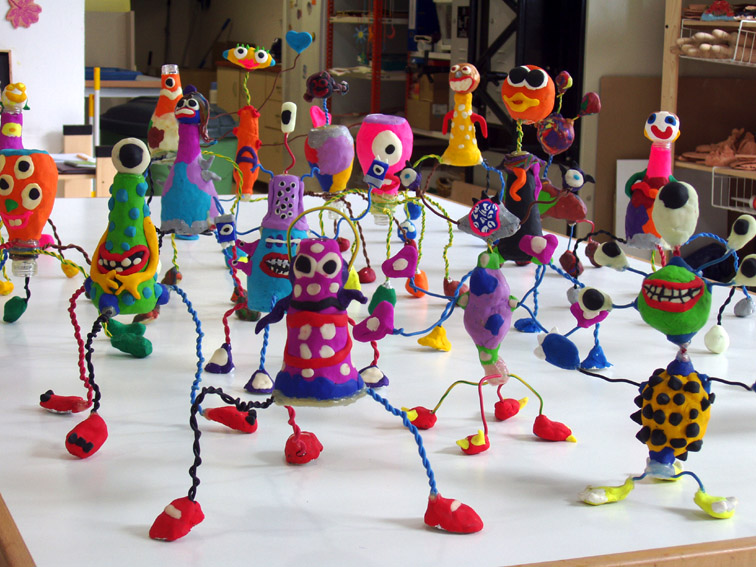